46か     こんしゅうの　ミッションホーム
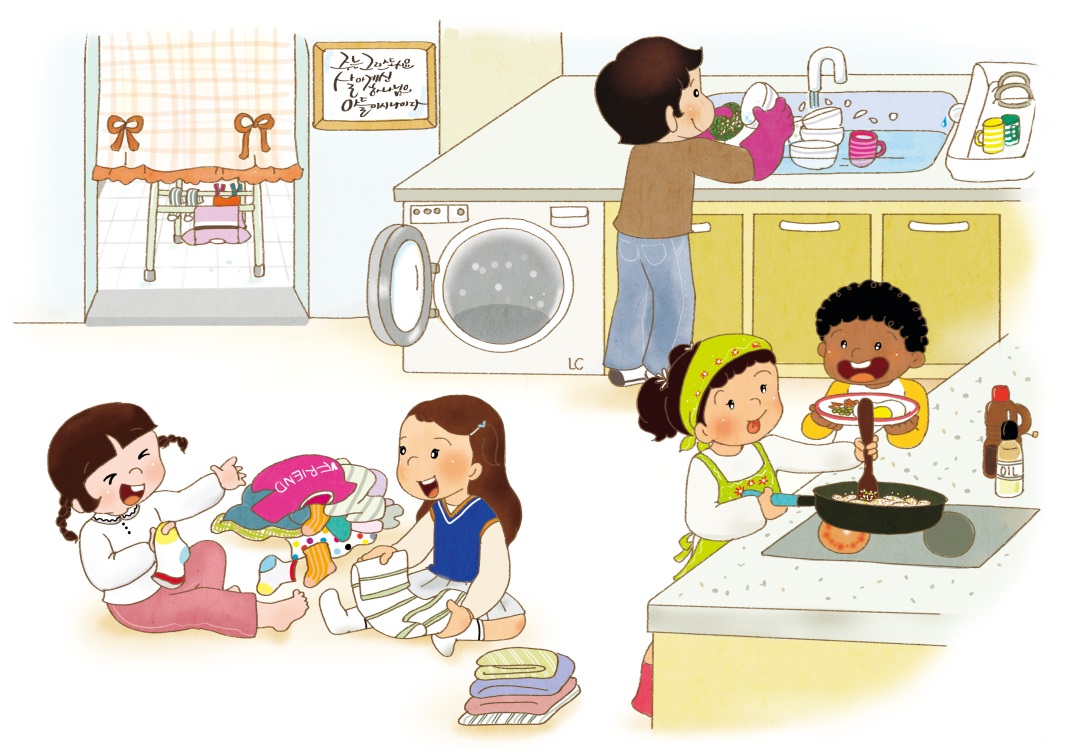 しと 18:14-28
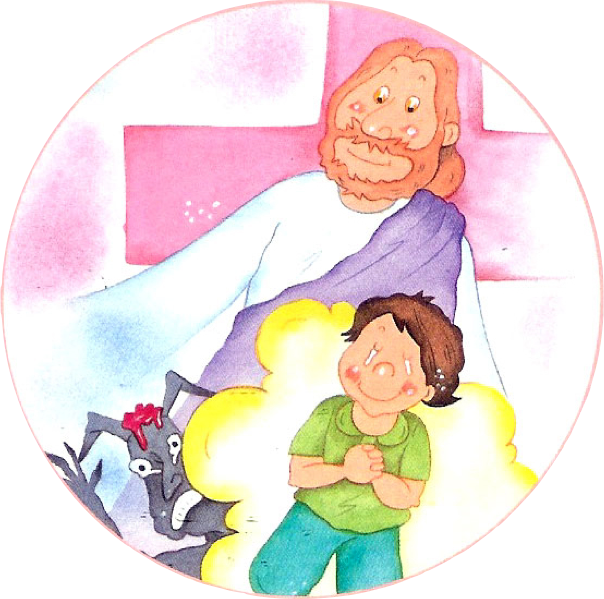 ていこくいのり
へんか
1. ミッションホームで　　かくにんすること
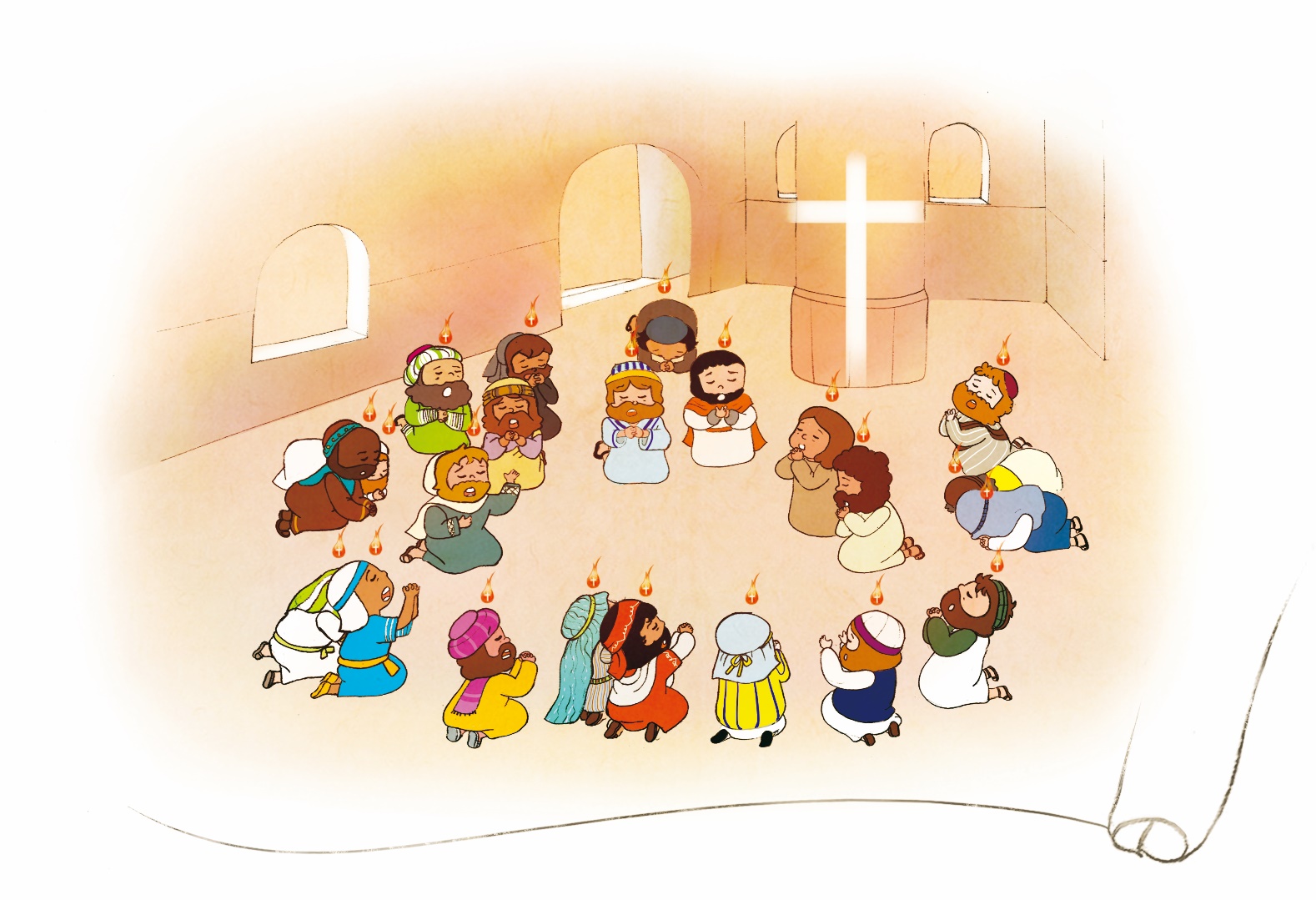 [Speaker Notes: 배경이미지출처 : http://cafe.daum.net/libadmin161/AjPU/41?q=%EA%B0%80%EC%A1%B1+%EC%9D%B4%EB%AF%B8%EC%A7%80+%EA%B7%B8%EB%A6%BC&re=1]
キリストの　おくぎ
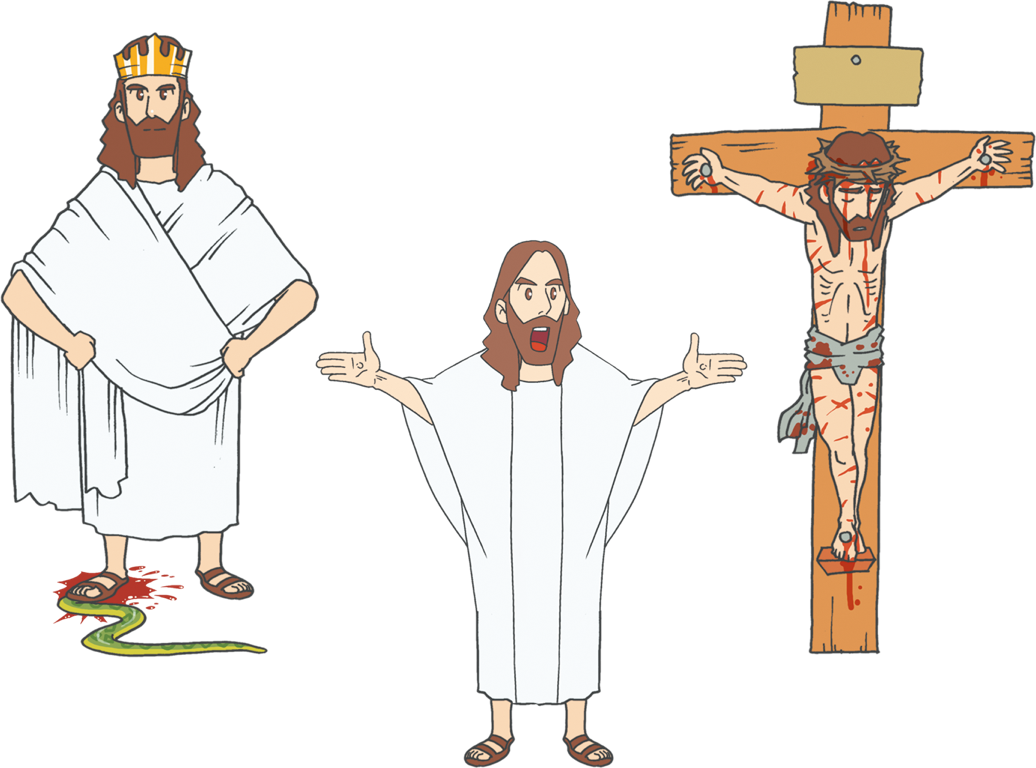 [Speaker Notes: 이미지출처 : https://news.v.daum.net/v/20190726214318605
이미지 출처 : http://www.ktin.net/h/contentxxx.html?code=newsbd&idx=487655&hmidx=1]
かみのくにの　おくぎ
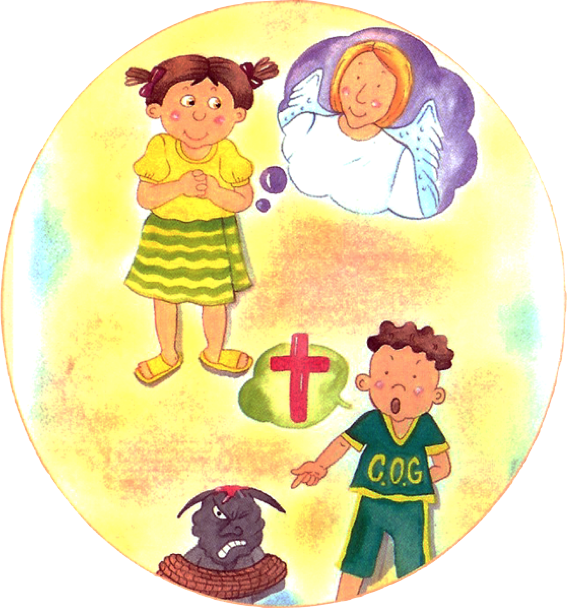 [Speaker Notes: 이미지출처 : https://news.v.daum.net/v/20190726214318605
이미지 출처 : http://www.ktin.net/h/contentxxx.html?code=newsbd&idx=487655&hmidx=1]
せいれいの　みたしの　おくぎ
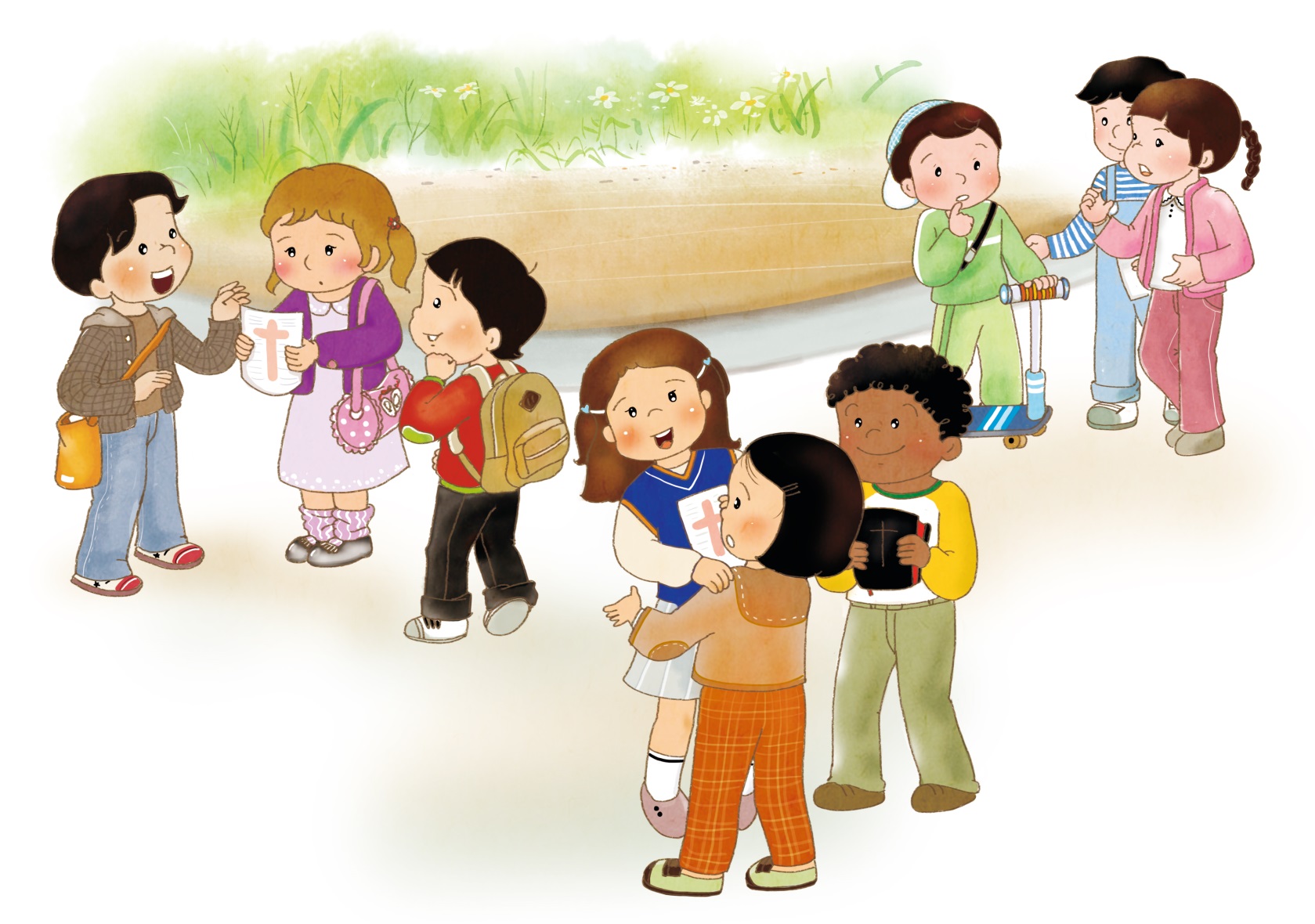 [Speaker Notes: 이미지출처 : https://news.v.daum.net/v/20190726214318605
이미지 출처 : http://www.ktin.net/h/contentxxx.html?code=newsbd&idx=487655&hmidx=1]
2. ミッションホームで　　いのる　　ないよう
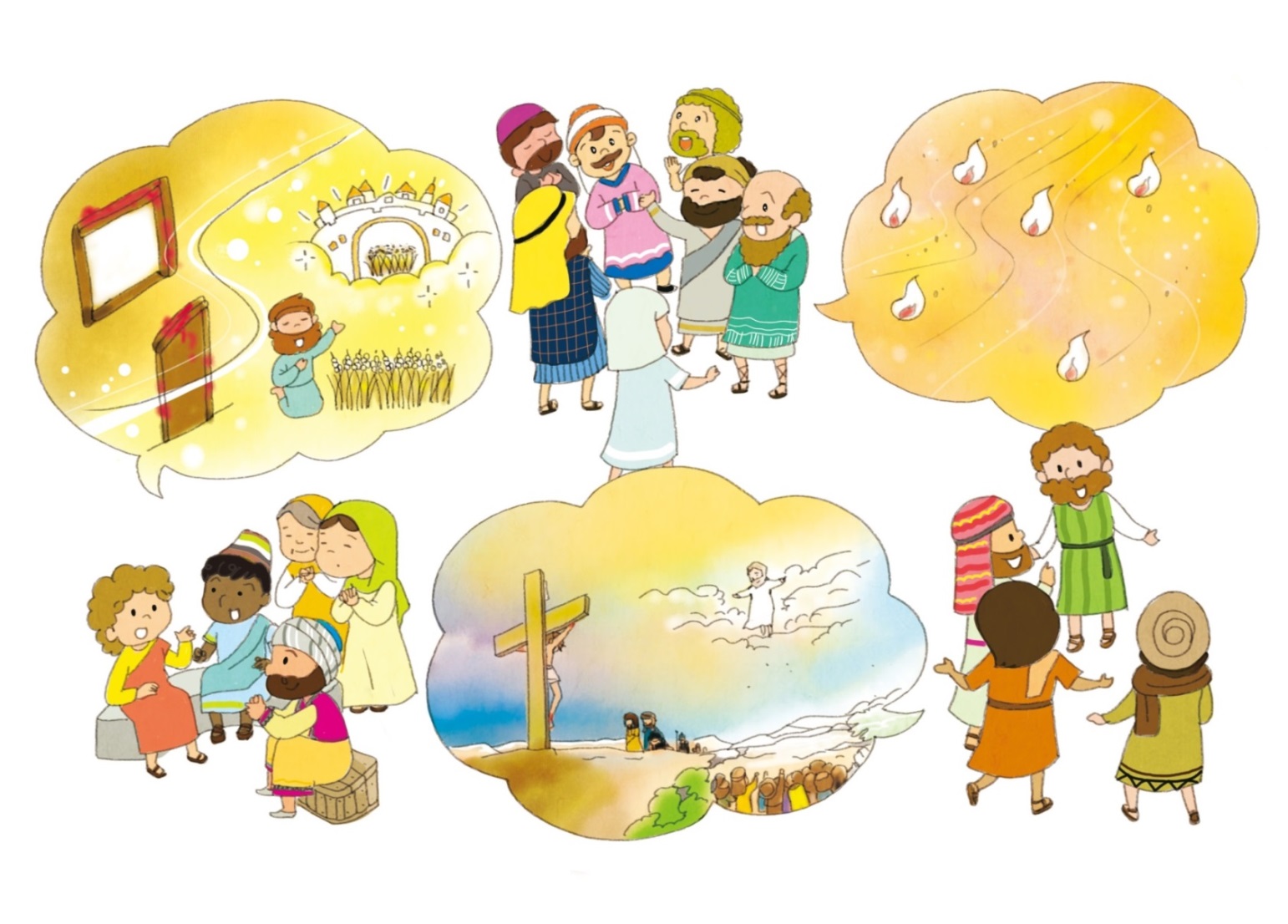 こじんの　いのりと　れいはい
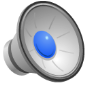 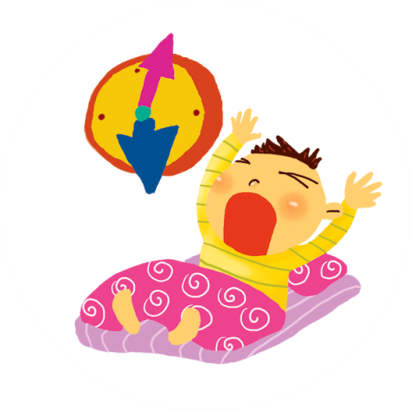 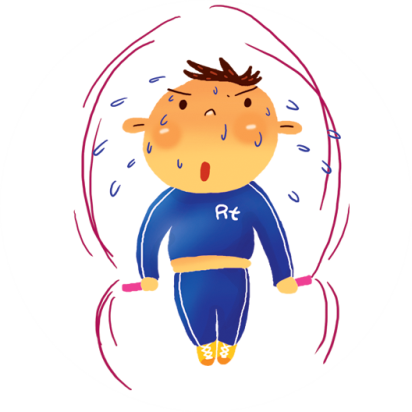 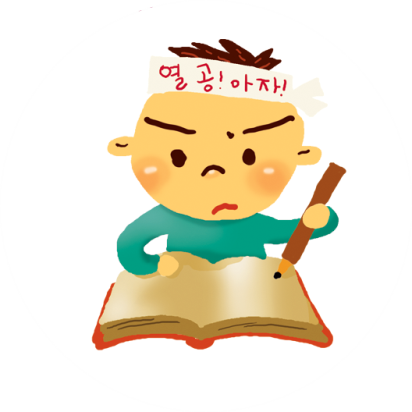 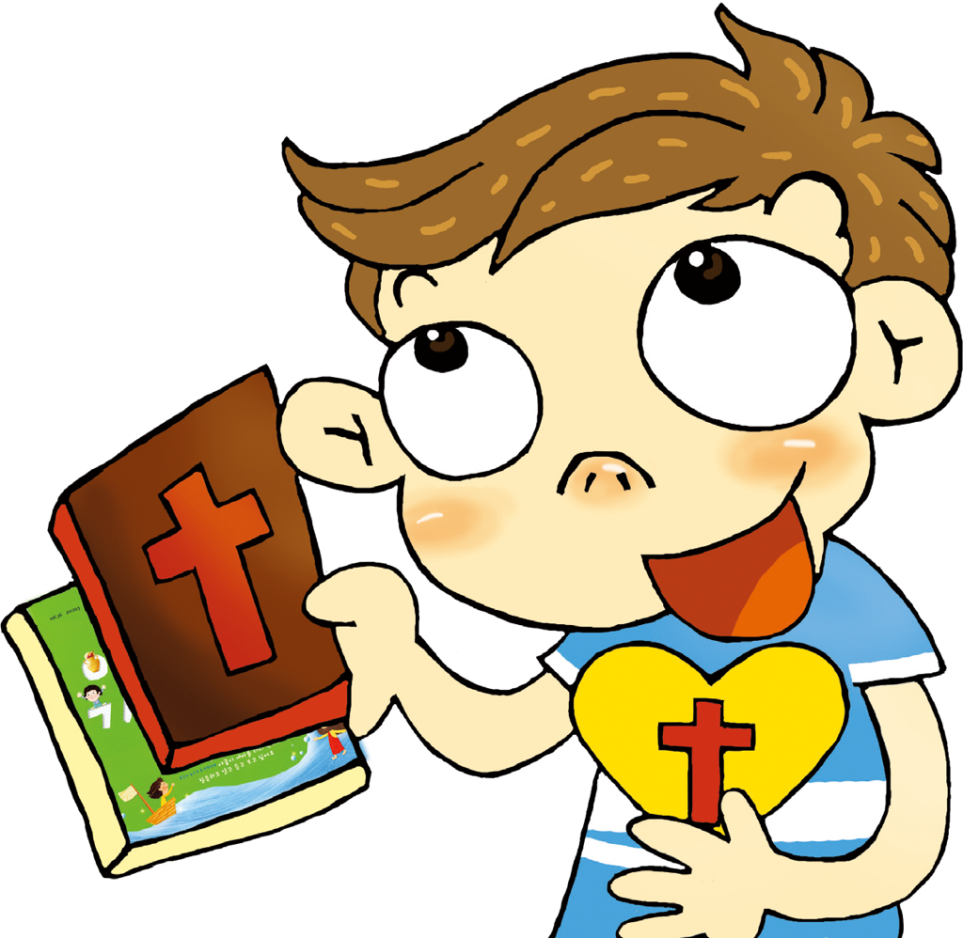 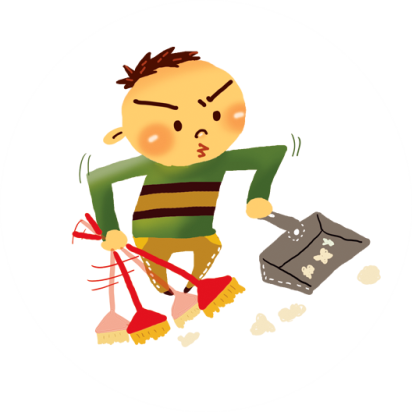 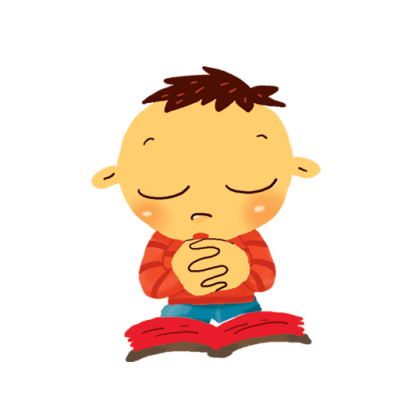 [Speaker Notes: 이미지출처 : https://news.v.daum.net/v/20190726214318605
이미지 출처 : http://www.ktin.net/h/contentxxx.html?code=newsbd&idx=487655&hmidx=1]
きょうかいの　
いのりと　
れいはい　かいふく
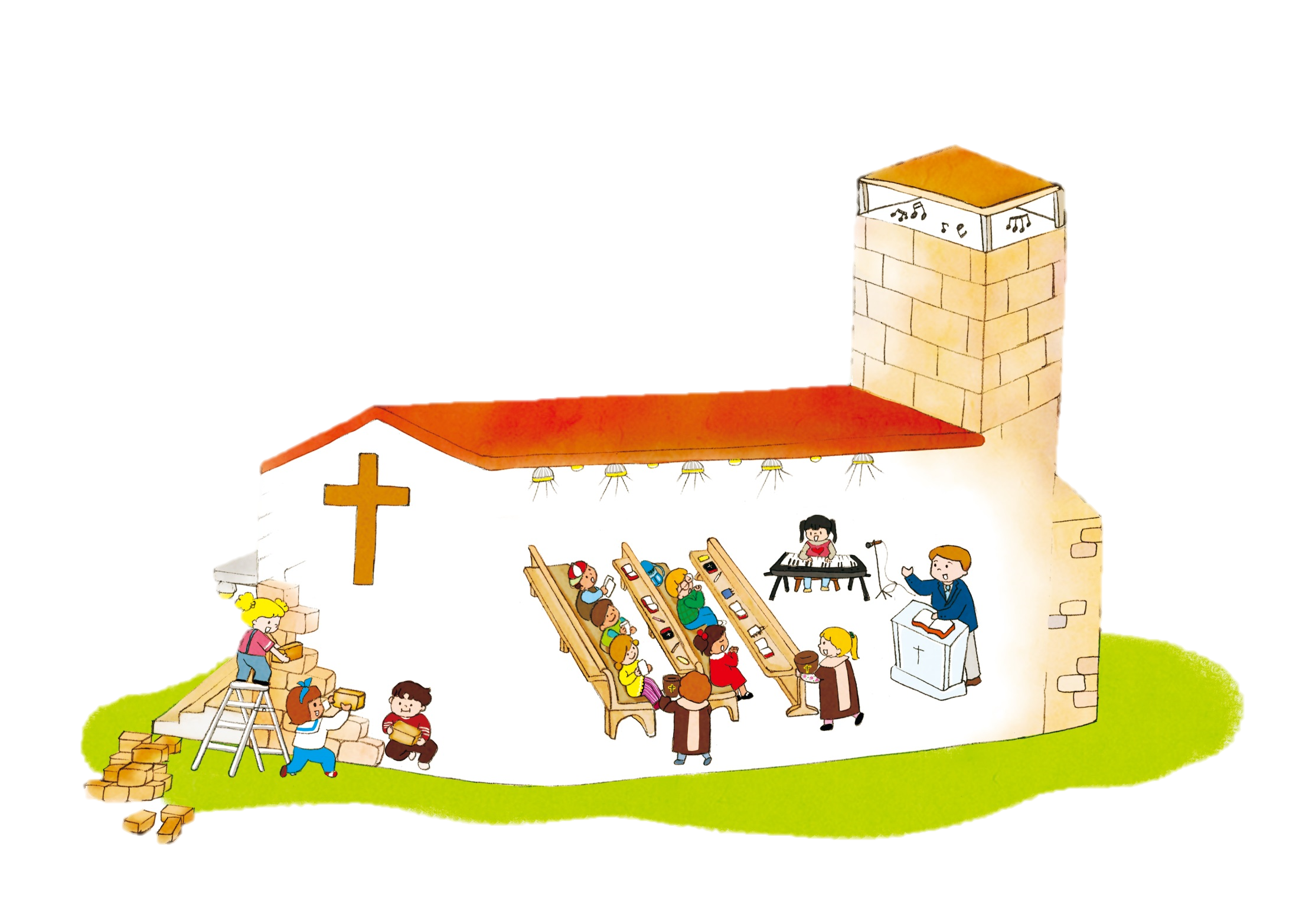 [Speaker Notes: 이미지출처 : https://news.v.daum.net/v/20190726214318605
이미지 출처 : http://www.ktin.net/h/contentxxx.html?code=newsbd&idx=487655&hmidx=1]
かていの　いのりと　
れいはい　かいふく
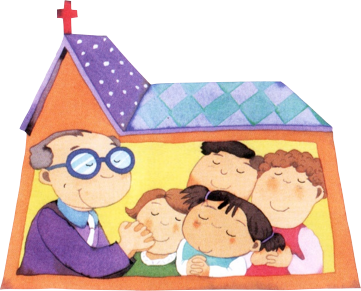 [Speaker Notes: 이미지출처 : https://news.v.daum.net/v/20190726214318605
이미지 출처 : http://www.ktin.net/h/contentxxx.html?code=newsbd&idx=487655&hmidx=1]
3. ミッションホームの　み
3ぜんにんの　でしが　いかされました
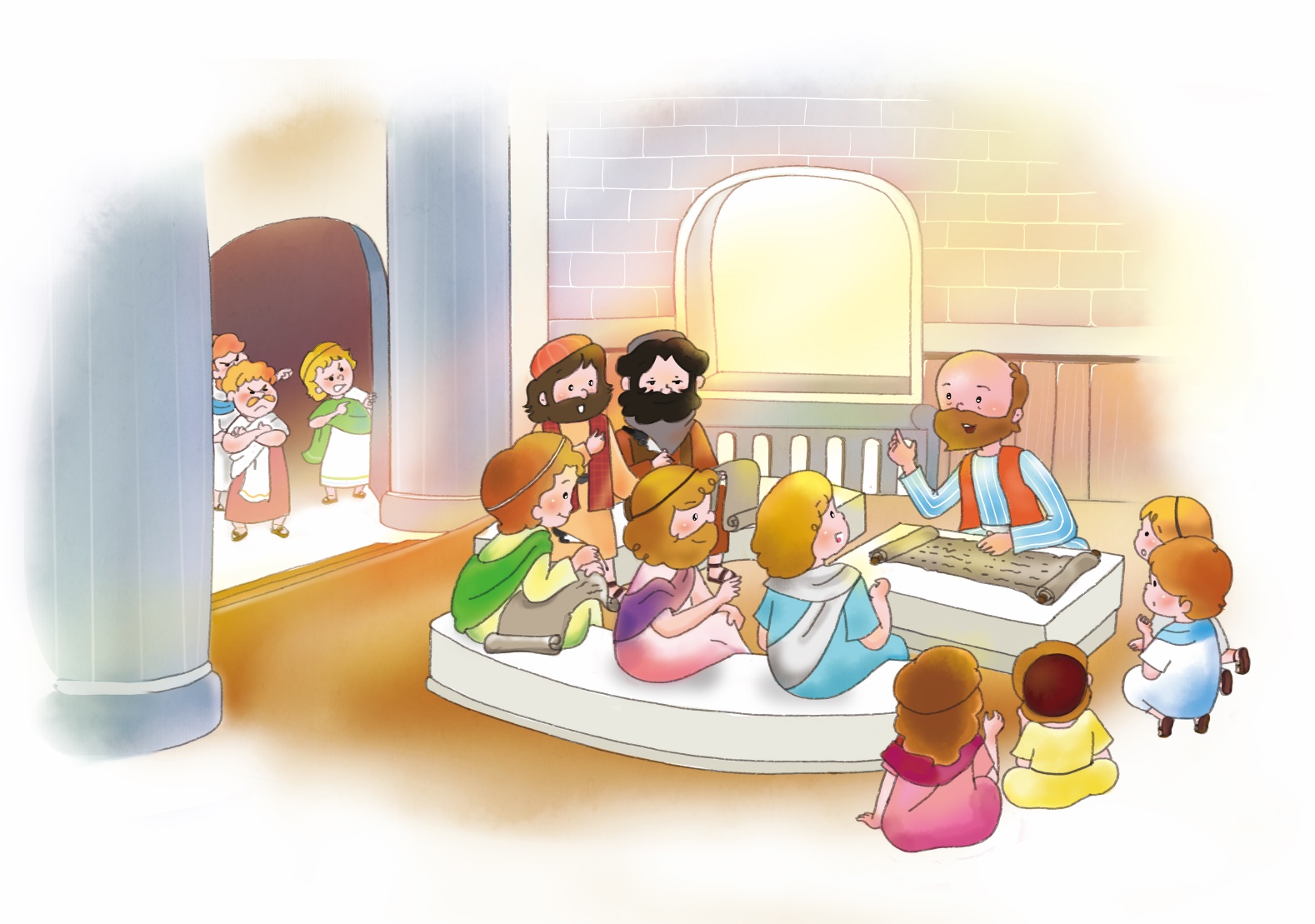 あらゆるところで　みことば　うんどうが　
おきはじめました
しんでんと　いえで　こころを　あわせて　あつまるとき　すくわれる　ひとが　　おおくなりました
うつわ　じゅんび
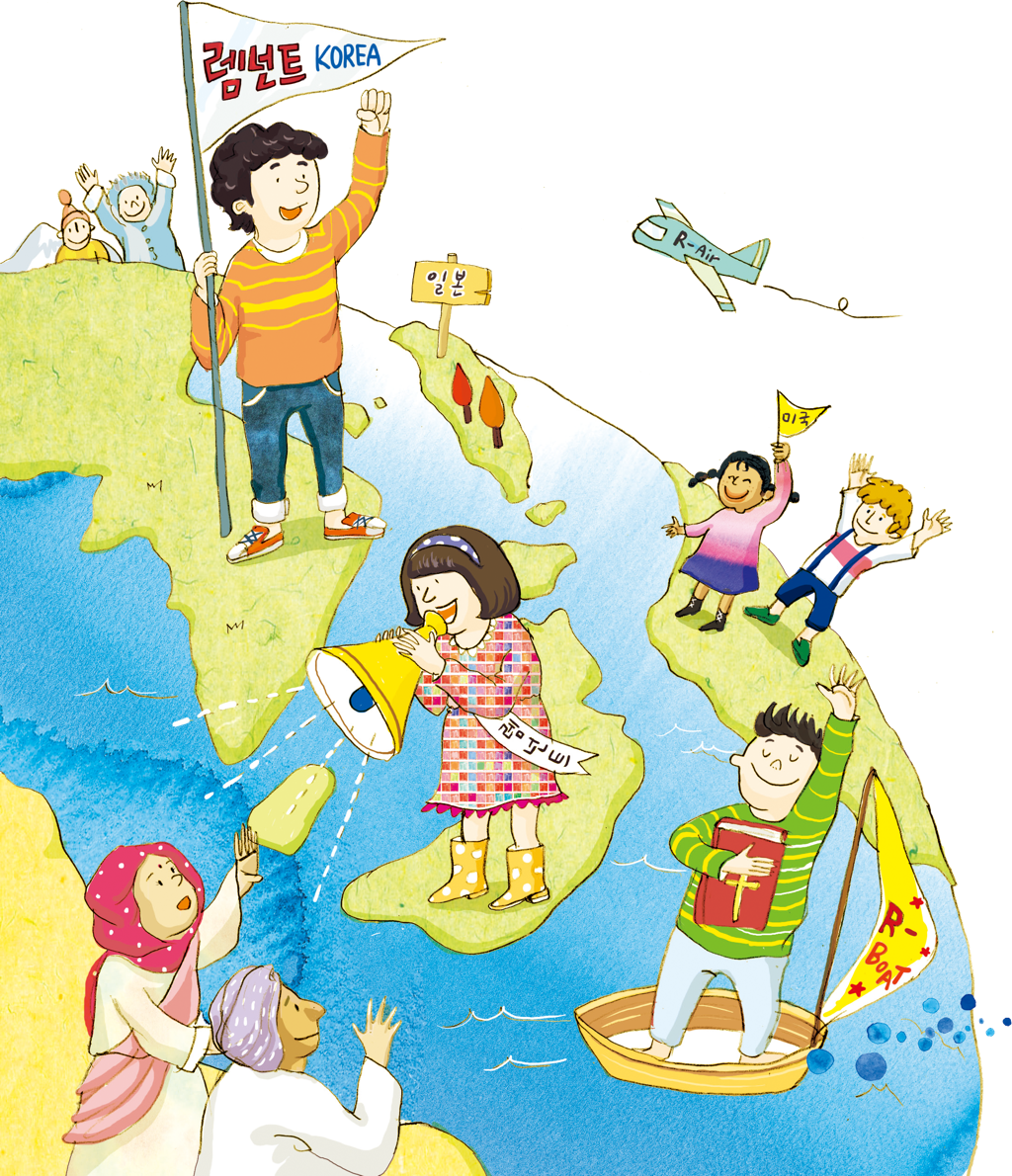 [Speaker Notes: 이미지출처 : https://news.v.daum.net/v/20190726214318605
이미지 출처 : http://www.ktin.net/h/contentxxx.html?code=newsbd&idx=487655&hmidx=1]
しせい(れいてき　サミット)
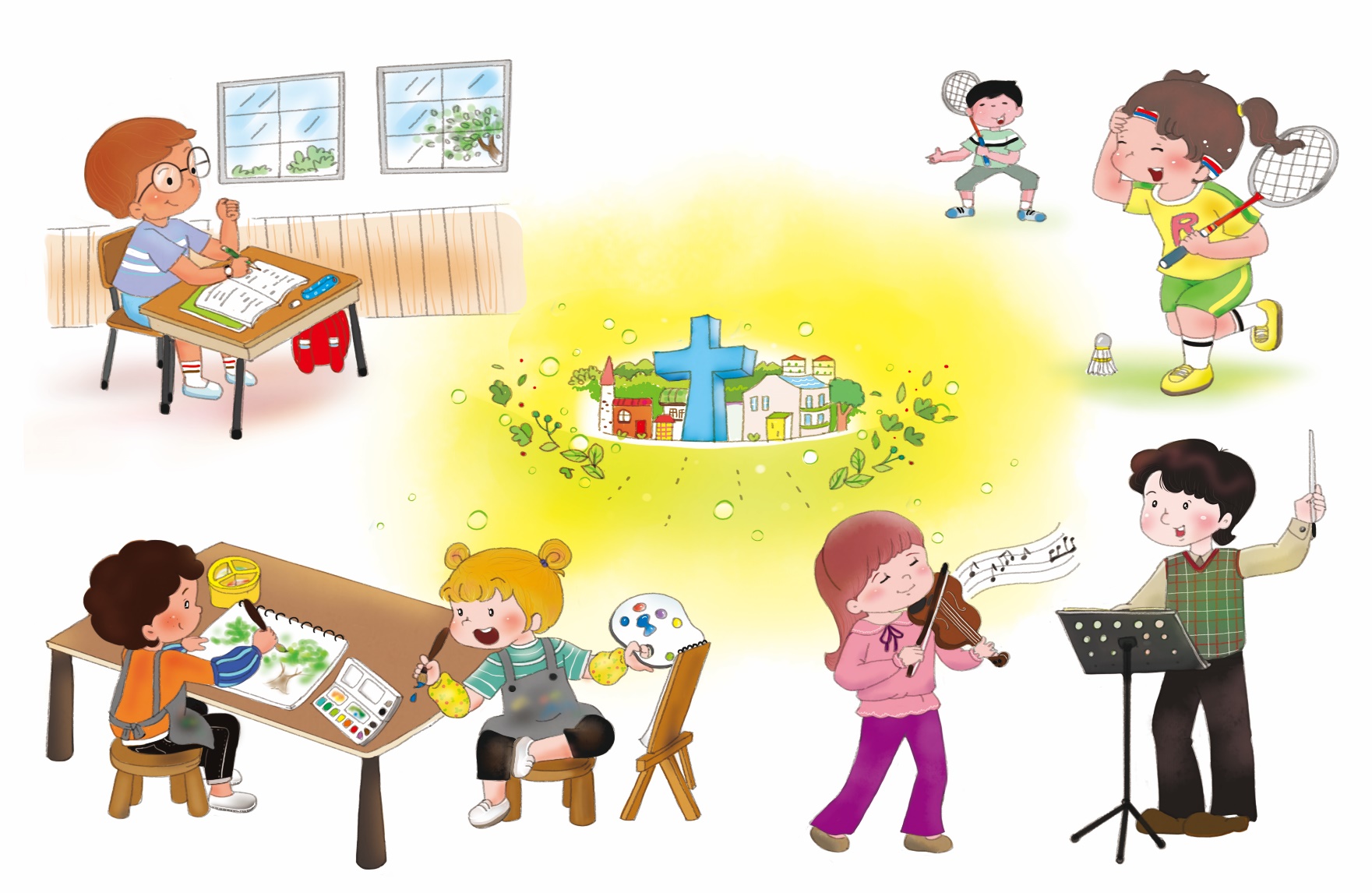 かんがえ
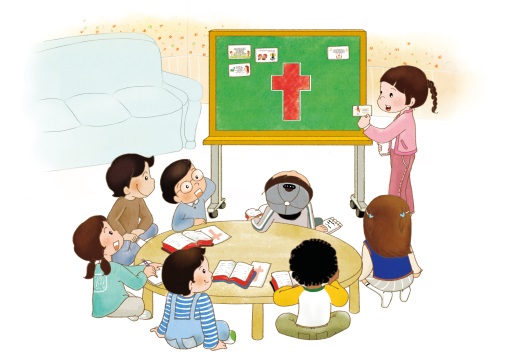 しんに　すぐれたものを　みわける
あにたちが　わたしを　うったのでは　なく　かみさまが　わたしを　さきに　つかわされたのです
しゅは　わたしの　ひつじかい。
わたしは　とぼしいことが　ありません
[Speaker Notes: 이미지출처 : https://news.v.daum.net/v/20190726214318605
이미지 출처 : http://www.ktin.net/h/contentxxx.html?code=newsbd&idx=487655&hmidx=1]
しどうしゃの　
うつわ
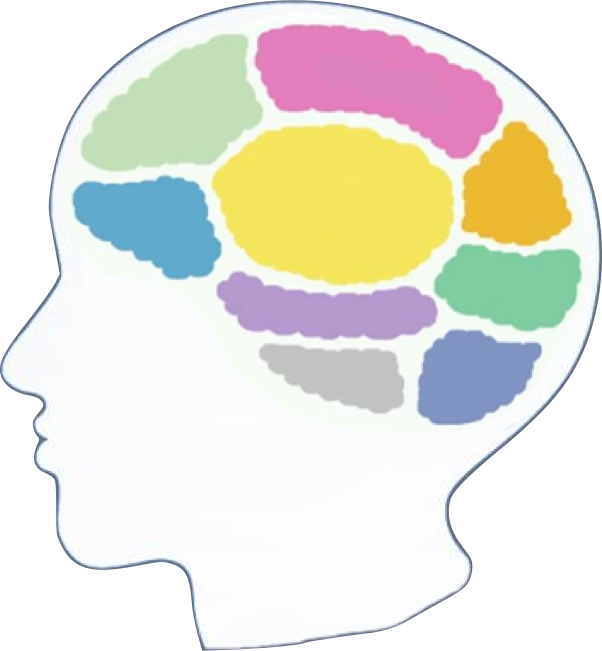 3つのきょう
こきゅういのり
うんどう
しゅく
だい
キリスト
かぞく
ともだち
… …
こうだんのみことば
せんもんせい
237
を
し
て
こく　いん　し　よう
フォーラム
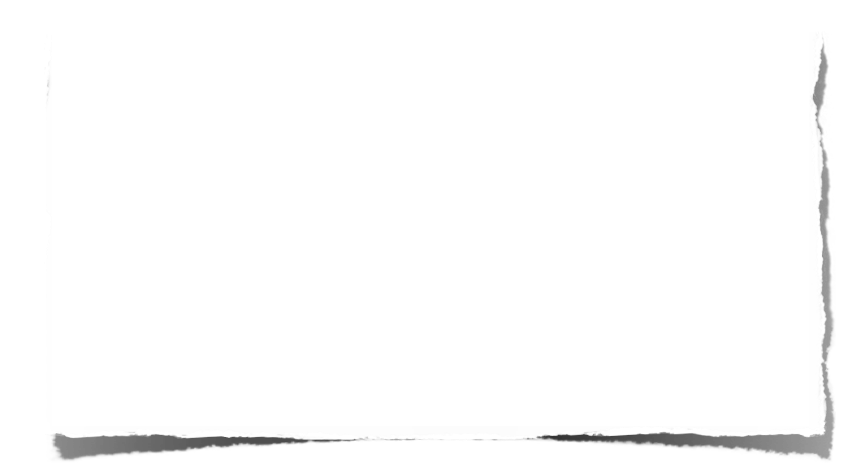 みことばの　なかで 　いちばん　こころに　のこった　
ことを フォーラムしよう
こんしゅうの　ミッションホームに ついて　
フォーラムしよう
こんしゅう　じっせん　することを　フォーラムしよう